Länschefsnätverket 16 april 2021
Tanja Mårtensson Avdelningen för hälsa och välfärd (RSS Dalarna)
Personal- och rekryteringsläget Hälsa och välfärd
Henrietta Forsman, Utvecklingsledare 100 %
Maria Högkvist- Utvecklingsledare, utlån SKR Kvinnofrid 50 %.
Maria Ekelöf-Utvecklingsledare, tjänstledig för studier fram tom augusti.
Therese Olsson- BISAM 100 %.
Gustav Färlin- Utbildare MHFA 25 %.
Ewa Welén, Processledare GNV 75 %.
Kommande LPO-samordnare 100%.
Kommande YR+ BBIC-samordnare 75-100 %.
Rekrytering vikariat Maria H och Maria E 50-100%  
Cecilia Tegelberg -Suicidsamordnare 100% Placering på Hälsa och välfärd
2021-04-15
2
Fortsättning: samordning av kunskapsstyrningsarbetet
Repetition översyn RSS
Repetition samordning inom kunskapsstyrningsorganisationen
2021-04-15
3
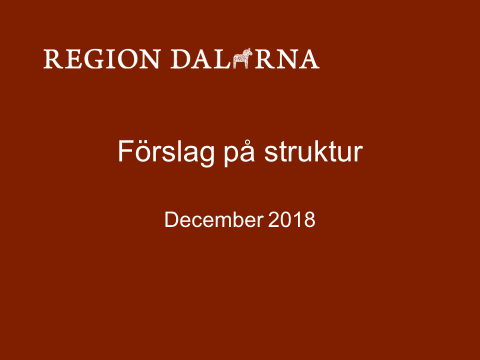 2021-04-15
4
Förvaltningschefsnätverk
3 från kommuner,  NKS- S, NSCHNV, Ordf. LCHNV
3 från hälso- och sjukvården/Region Dalarna
Chef från avdelningen , RSS
Styrgrupp
LOB
styr
Flöd
LPO
missbruk
Rehabilitering
Äldre
Ungdoms-hälsan
Arbetsgrupper
LPO
schizo
PRIO
Brukar-samverkan
Funca
SUF
Funkis
digi
LPO
Självskada
2021-04-15
Sida 5
[Speaker Notes: Styrgruppen ses ut av förvaltningschefsnätverket och består av:
tre representanter från kommunerna (de personer som har nationella uppdrag i NSK-S och socialchefsnätverket samt ordförande (eller vice ordförande) i förvaltningschefsnätverket
tre representanter från Landstinget/nya Region Dalarna. Hälso- och sjukvårdsdirektör samt divisionschefer från Psykiatrin och Primärvården.
Chef för avdelningen. 
Utvecklingsledarna är adjungerande och deltar när de behöver vara med. 


Styrgruppen:
Ersätter AU
Träffas mer frekvent än förvaltningschefsnätverket
Behandlar frågor från arbetsgrupperna
Utser representanter arbetsgrupper och vilken utvecklingsledare som ska leda eller delta i arbetsgruppen. 
Mm

Arbetsgrupper:
Utses av styrgruppen på uppdrag av förvaltningschefsnätverket
Arbetar under en begränsad tid
mm]
Tydliggör inriktningen
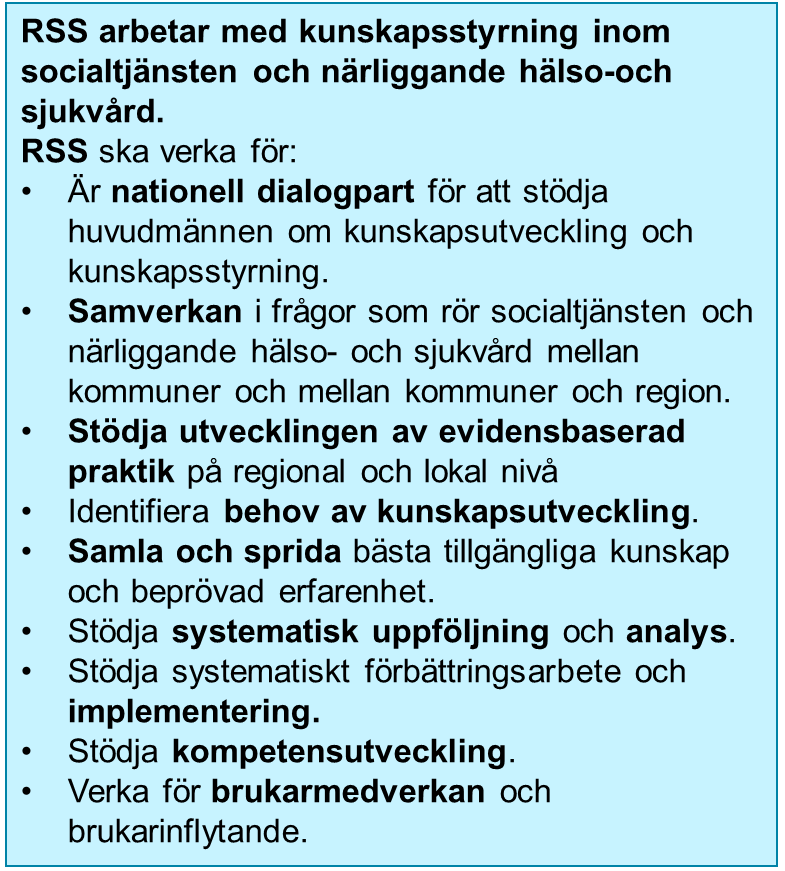 VP HoV 2021: 
1. Kunskapsstyrning
2. Samverkan 
3. Brukarmedverkan 
4. Kommunikation
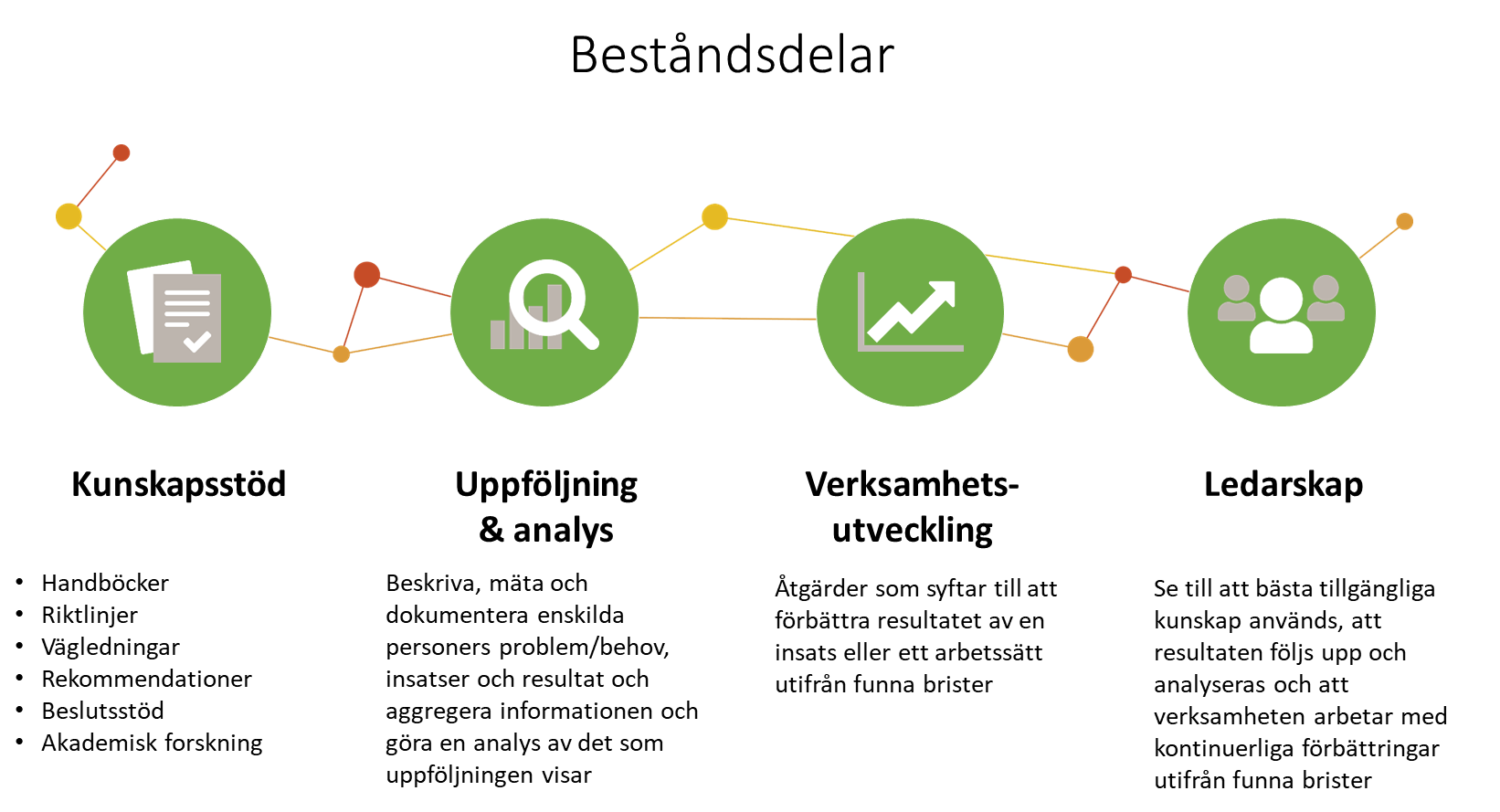 Nationell medverkan
Samarbete med SUD
Tydliggör arbetssätt och uppdrag
Styrdokument: Arbetsordning Länschefsnätverket och Instruktion för Välfärdsrådet.
Tydliga ”beställningar” från uppdragsgivare
Tydlig förankring av uppdrag
Underlag för uppdrag: Uppdragsbeskrivningar, Uppdragsbeställningar m.m.
Processorienterat arbetssätt- rekryterade kompetenser
Tydliggör strukturerna
”Beslut” behandlas på Länschefsnätverket
”Beslut om rekommendation” Välfärdsrådet. 
Brutit ut Socialchefsnätverket. 
Synk mellan möten och ärenden i SCHNV, LCHNV och VFR. 
Samordning med regionens kunskapsstyrningssystem, LPOer bemannas och startar.
RSS Dalarna
Nationell plattform för evidensbaserad praktik i socialtjänsten
RSS Dalarna
Välfärdsrådet
Socialchefsnätverket (SCHNV)
Länsnätverket för förvaltningschefer (LCHNV) region och kommun
ÖK HVB
Styrgrupp LCHNV
Uppdrag kvinnofrid
Implementering ÖK rehab, hab, hjälpmedel
Arbetsgrupper
BISAM
Styrgrupp God och nära vård
Utvärdering TN-platserna
Uppdrag samverkan syn & hörselinstruktörer?
ÖK + VIP missbruk/beroende
ÖK barns och ungas hälsa
Nationella primärvårdsrådet
System för kunskapsstyrning
NPO



RPO




LPO
Nationell nivå
(SKR)
26 NPO
8 NSG
Nationella Arbetsgrupper NAG
Sjukvårdsregional nivå 
Uppsala-Örebro 
regionen
25 RPO
RSG
Regionala Arbetsgrupper RAG
Lokal nivå 
Län, region,
kommuner
LSG
LPO
Lokala Arbetsgrupper (LAG)
System för kunskapsstyrning och kommunerna
6 NPO  med kommunrepresentanter
Barn o unga
Äldres hälsa
Psykisk hälsa
Primär-vårdsråd
Rehab, hab, f-medicin
Levn.-vanor
NAG
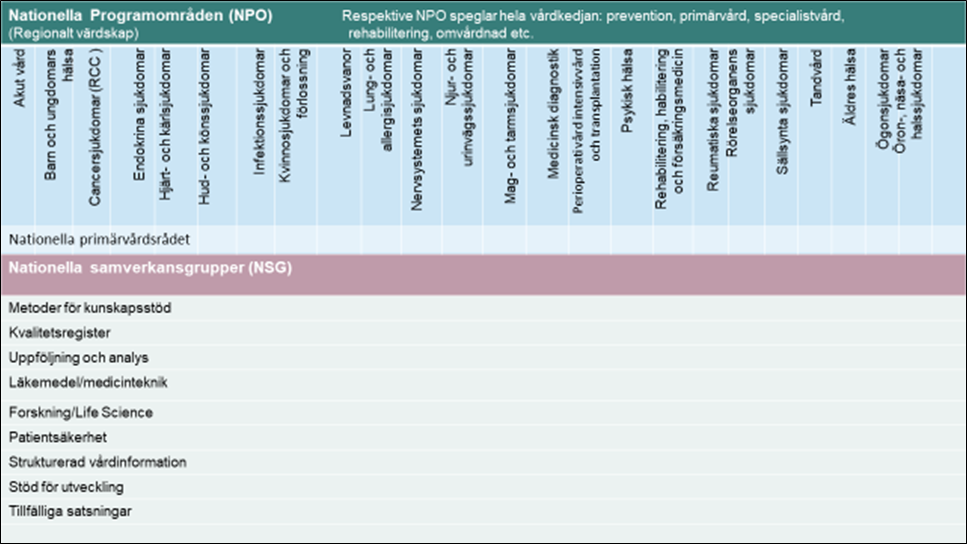 6 RPO med kommunrepresentanter
RAG
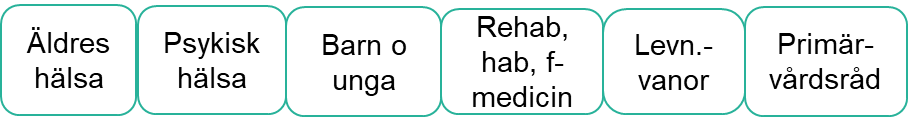 LPO
Rehab, hab, f-medicin
LPO
Levn-vanor
LPO
Barn o unga
Lokalt
Primärsvårds-råd
LPO
Psykisk hälsa
LPO
Äldres hälsa
Vårdförlopp PSVF 
Vård- och insatsprogram VIP
m.m.
LAG
LAG
LAG
LAG
LAG
LAG
I Dalarna prövar vi att organisera och samordna arbetet inom de båda systemen
Nationell plattform för evidensbaserad praktik i socialtjänsten
System för kunskapsstyrning och kommunerna
6 RPO med kommunrepresentanter
RSS Dalarna
LPO
Barn o unga
LPO
Äldres hälsa
LPO
Psykisk hälsa
LPO
Rehab, hab, f-medicin
LPO
Levn-vanor
Lokalt
Primärsvårds-råd
LAG
LAG
LAG
LAG
LAG
LAG
Uppdrag kvinnofrid
Implementering ÖK rehab, hab, hjälpmedel
ÖK missbruk/beroende
ÖK missbruk/beroende
Utvärdering TN-platserna
Uppdrag samverkan syn & hörselinstruktörer
ÖK barns och ungas hälsa
ÖK barns och ungas hälsa
Samordningens syfte
Förvaltningschefsnätverk
3 från kommuner,  NKS- S, NSCHNV, Ordf. LCHNV
3 från hälso- och sjukvården/Region Dalarna
Chef från avdelningen , RSS
Styrgrupp
LOB
styr
LPO
Barn o unga
LPO
Äldres hälsa
LPO
Psykisk hälsa
LPO
Rehab, hab, f-medicin
LPO
Levn-vanor
Lokalt
Primärsvårds-råd
Flöd
LPO
missbruk
Rehabilitering
Äldre
Ungdoms-hälsan
Arbetsgrupper
LPO
schizo
PRIO
Brukar-samverkan
Funca
SUF
Funkis
digi
LPO
Självskada
2021-04-15
Sida 14
[Speaker Notes: Styrgruppen ses ut av förvaltningschefsnätverket och består av:
tre representanter från kommunerna (de personer som har nationella uppdrag i NSK-S och socialchefsnätverket samt ordförande (eller vice ordförande) i förvaltningschefsnätverket
tre representanter från Landstinget/nya Region Dalarna. Hälso- och sjukvårdsdirektör samt divisionschefer från Psykiatrin och Primärvården.
Chef för avdelningen. 
Utvecklingsledarna är adjungerande och deltar när de behöver vara med. 


Styrgruppen:
Ersätter AU
Träffas mer frekvent än förvaltningschefsnätverket
Behandlar frågor från arbetsgrupperna
Utser representanter arbetsgrupper och vilken utvecklingsledare som ska leda eller delta i arbetsgruppen. 
Mm

Arbetsgrupper:
Utses av styrgruppen på uppdrag av förvaltningschefsnätverket
Arbetar under en begränsad tid
mm]
Samordningens syfte
LPOerna blir ”operativa” styrgrupper = adekvat stöd till uppdragen
Mer ”konkret samverkan” på chefsnivå 
Utökad kunskap och större påverkansmöjlighet inom olika uppdrag 
Bidrar till en större mottagarorganisation= möjlighet att utföra fler uppdrag= utökad verksamhet och fler resultat 
Bredare förankring av ärenden i Länschefsnätverket
Realistisk ärende/uppdragshantering för Styrgrupp Länschefsnätverk
Mindre belastning i Länschefsnätverket
KVALITET
EVIDENSBASERAD VERKSAMHET
SAMVERKAN
JÄMLIK VÅRD och OMSORG
UTVECKLING
Uppdrag och förankring inom samordningen
Länsnätverket för förvaltningschefer (LCHNV) region och kommun
Kunskapsstyrningsgrupp-beredning KSG-B
Välfärdsrådet
Region
HSN, RS,RF
Kommun socnämnd KS,KF
Styrgrupp LCHNV beslutar om uppdrag till LPO och förankrar LCHNV
KSG-B bereder vårdförlopp, VIP m.m. från NPO/RPO
Styrgrupp LCHNV
RSS Dalarna Avd. för hälsa och välfärd+ Avd. kunskapsstyrning
Planering, beredning, processledning, samordning, koordinering, förankring m.m.
LPO-samordnare
LPO
LPO återkopplar och förankrar sina uppdrag tb till Styrgrupp LCHNV, LCHNV och KSG-B o HSN -beroende på varifrån uppdraget kommer.
LPOer utser LAGar utifrån uppdrag både från NPO, och Styrgrupp LCHNV
LAG
Implementering ÖK rehab, hab, hjälpmedel
Fortsatt utvecklingsarbete av samverkan inom psykisk hälsa och missbruk och beroende
Beslut LCHNV dec 2020
Arbetet pågår, rapport juni
Implementering av regional ÖK missbruk/beroende + VIP
Arbetet pågår, rapport juni
Behovsanalys
Arbetet pågår, rapport juni
Fler insatser diskuteras
Övergripande stöd för implementering
Löpande revidering av regional handlingsplan psykisk hälsa
Arbetet pågår, rapport juni vecka 40
Uppdrag till LPO BoU
Bostad först Blg-psykiatri
En samlad UH
Brukarinflytande-
Fokusområde Samsjuklighet
Fokusområde Barn och unga
Särskilda insatser med stöd av ÖK psykisk hälsa
Arbetet pågår, rapport juni
Arbete m handlingsplan m.m.
Starta utredning?
Utredning ”Mini-Maria”
Ungdoms-mottagningar
Suicidprevention
Underlag för prioriteringar och genomförande av konkreta åtgärder.